Джонатан Свифт«Путешествия Гулливера»
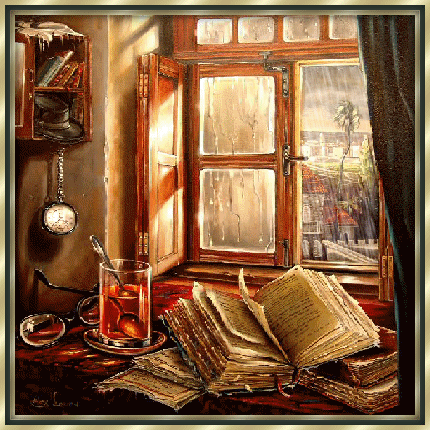 ЦЕЛИ УРОКА:Образовательная: - Познакомить учащихся с новым разделом учебника, с понятием «зарубежная литература», с жизнью и творчеством Джонатана Свифта;	- формирование навыков беглого, осознанного чтения- обогащать словарный запас учащихся. Развивающая:-совершенствование мыслительных операций: анализа, сопоставления;- развитие умения аргументировать своё мнение, -развитие познавательной активности, наблюдательности, внимания, памяти; Воспитательная:-воспитание интереса к зарубежной литературе-развитие коммуникативных навыков (готовность слушать собеседника и вести диалог)-создание благоприятного психологического климата для возможности раскрытия потенциала каждого ребенка.
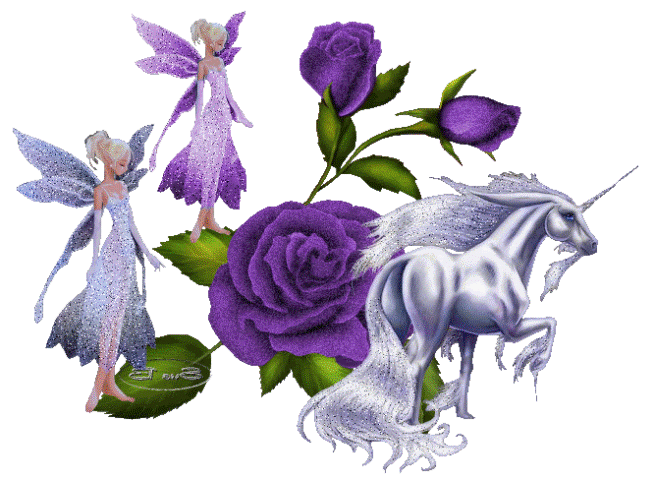 Чудо не испаряется, чудо не растворяется 
Рассказанное в сказке, мелькнувшее во сне,
 В страну чудес волшебную оно переселяется, 
Его, конечно встретим в этой сказочной стране.
 В ней нет границ не нужно плыть, бежать или лететь. 
Попасть туда не сложно, никому не запрещается 
В ней можно оказаться- стоит только захотеть.
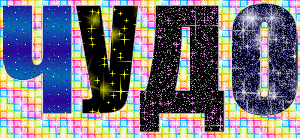 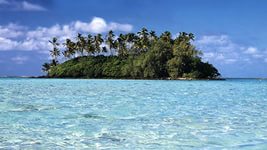 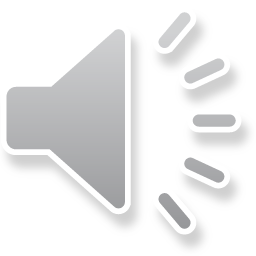 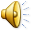 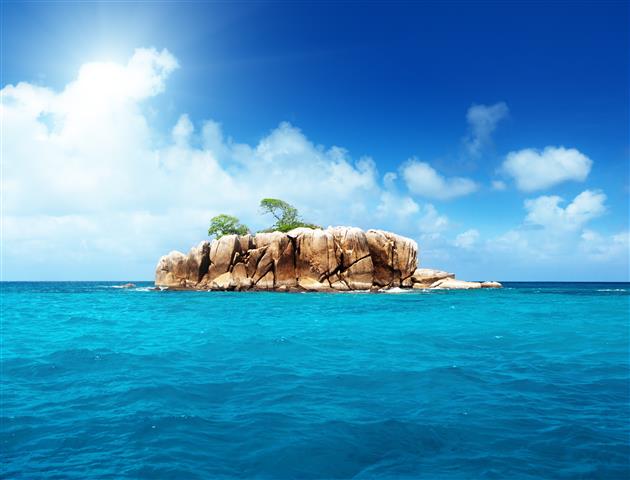 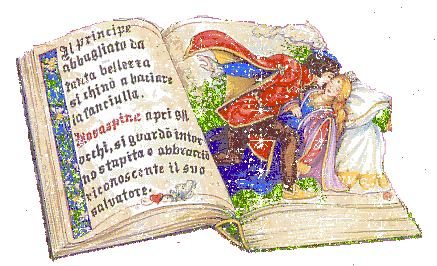 ОСТРОВ СКАЗОК
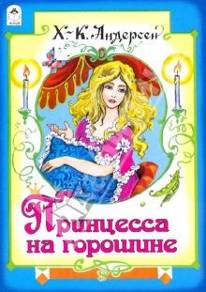 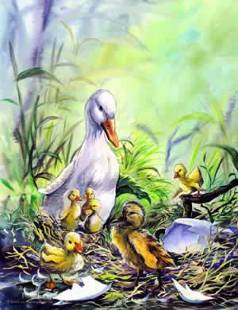 Викторина «Знаете ли вы сказки?»
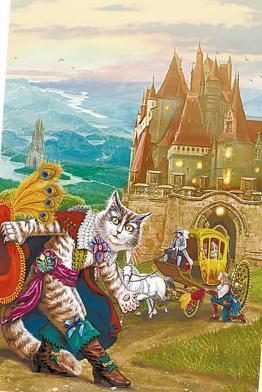 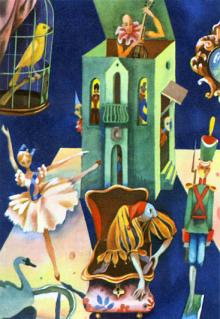 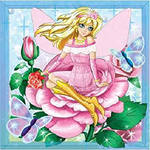 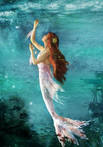 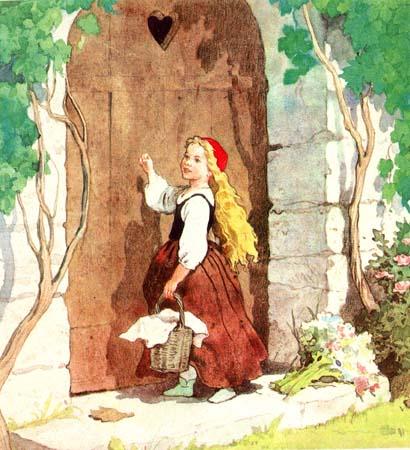 Сказка о маленькой девочке в ярком головном уборе
«Красная Шапочка»
            Ш. Перро
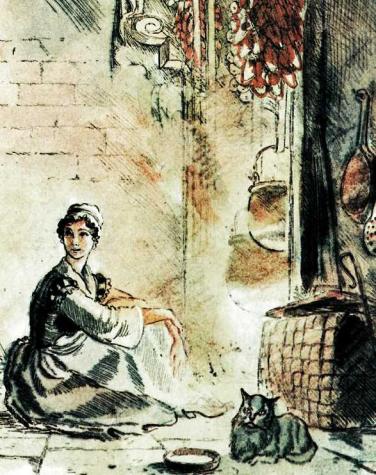 Сказка о бедной дочери
лесничего.
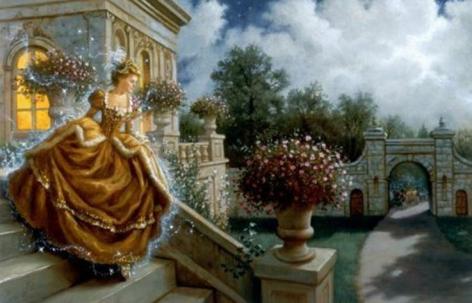 «Золушка» Ш. Перро
Как звали девочку, у которой «скорлупка грецкого ореха была колыбелькой, голубые фиалки – периной, а лепесток розы – одеялом»?
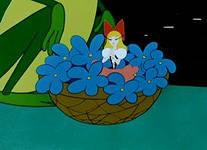 «Дюймовочка» Г.-Х. Андерсен
У ворот стояла она. 
Боже мой, на кого она
 была похожа! Вода 
ручьями стекала с её 
волос и с платья прямо на туфельки. Бедняжка была такая мокрая, как будто 
её вытащили из реки.
«Принцесса на горошине»  Г.-Х. Андерсен
Осёл тихонько поставил
передние ноги на подоконник,
собака взобралась на спину
ослу, кот вскочил на спину
собаке, а петух взлетел на
голову коту. 
И тут они все разом 
закричали:
осёл - по-ослиному, 
собака - по-собачьи, 
кот - по-кошачьи, 
а петух закукарекал.
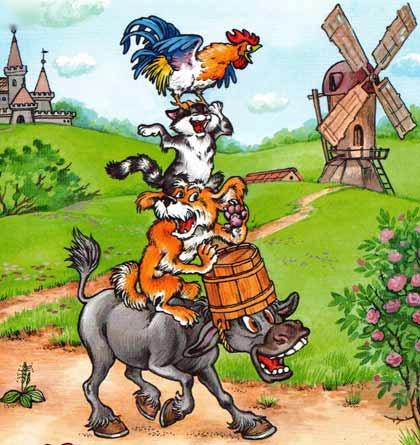 Братья Гримм «Бременские музыканты»
Что объединяет узнанные вами сказки?
Раздел 
«Зарубежная литература»
включает произведения 
зарубежных авторов.
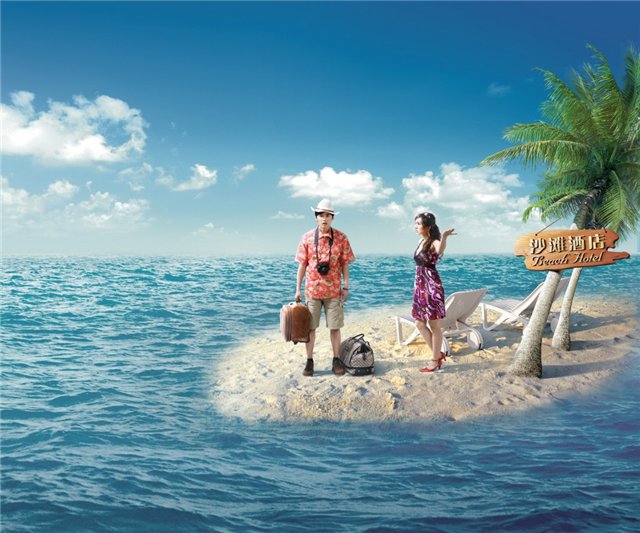 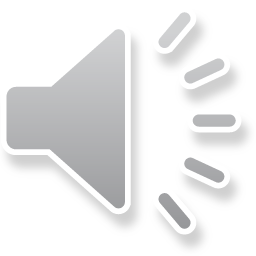 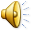 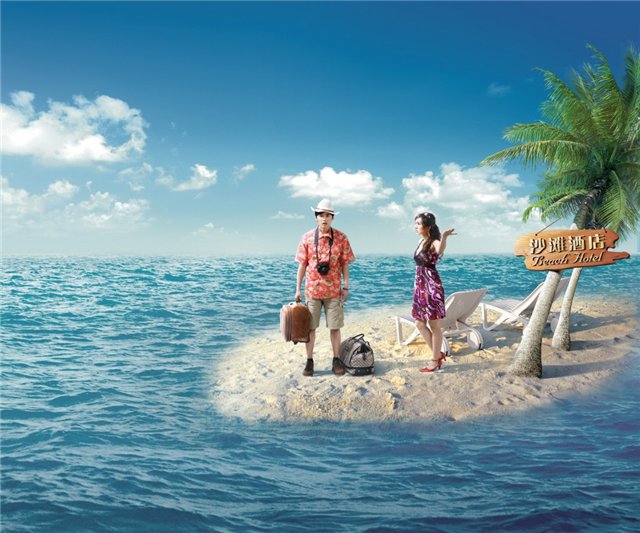 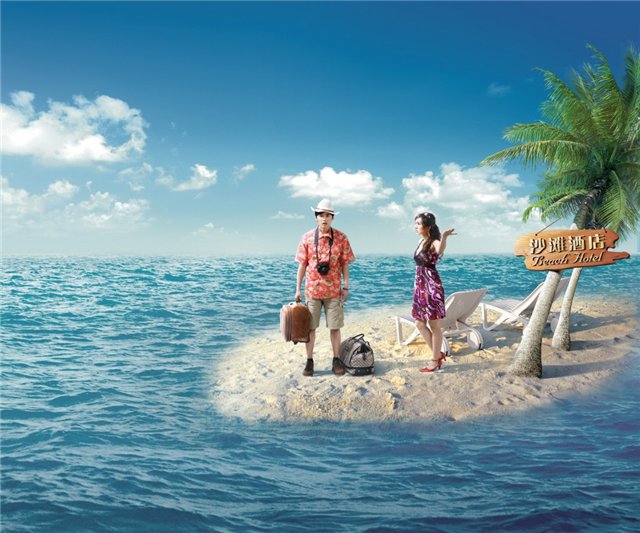 ОСТРОВ ВСТРЕЧ
ОСТРОВ ВСТРЕЧ
ДЖОНАТАН СВИФТ  (1667 – 1745)
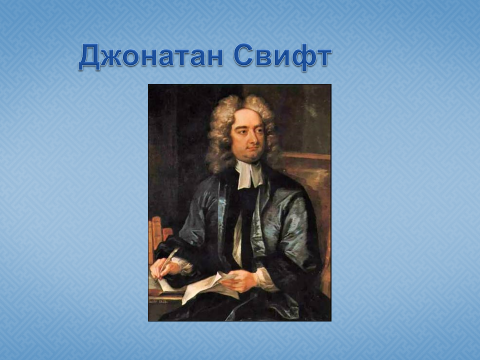 Джонатан  Свифт - великий английский писатель-сатирик, публицист, поэт и общественный деятель.
Родина Свифта  - Ирландия
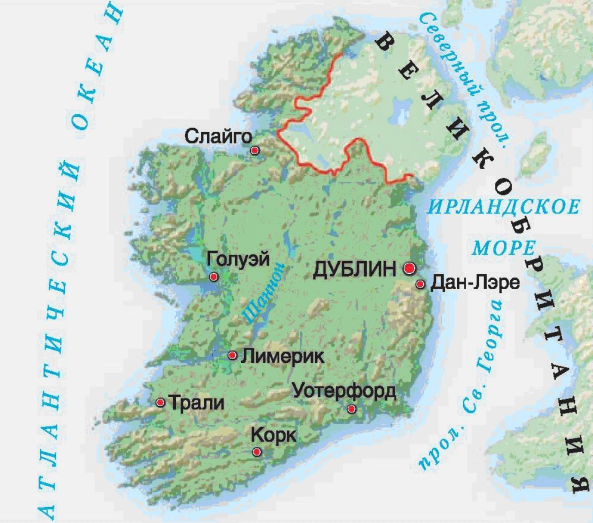 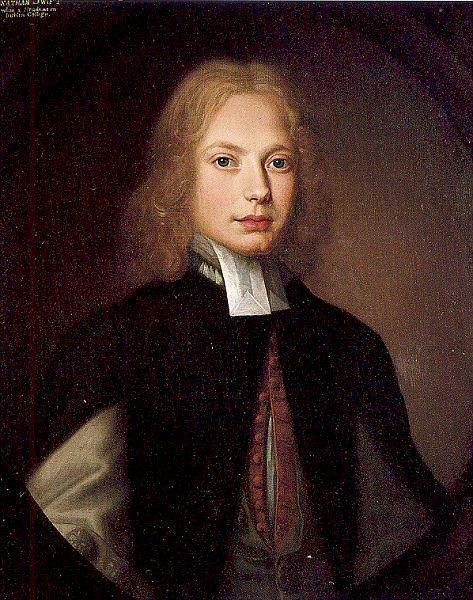 Родился 30 ноября 1667 в Дублине в английской семье. Отец Свифта не дожил до рождения сына, и воспитанием Джонатана занимался его дядя, Годуин Свифт. Свифт получил лучшее из доступных в Ирландии того времени образование – сначала в школе графства Килкенни, затем в дублинском Тринити-колледже, где был удостоен степени бакалавра искусств в 1686.
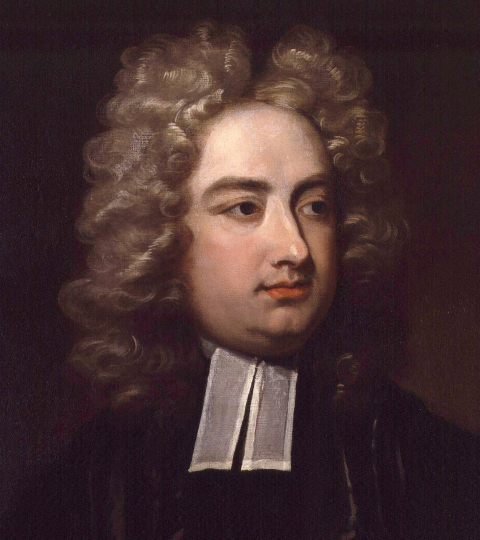 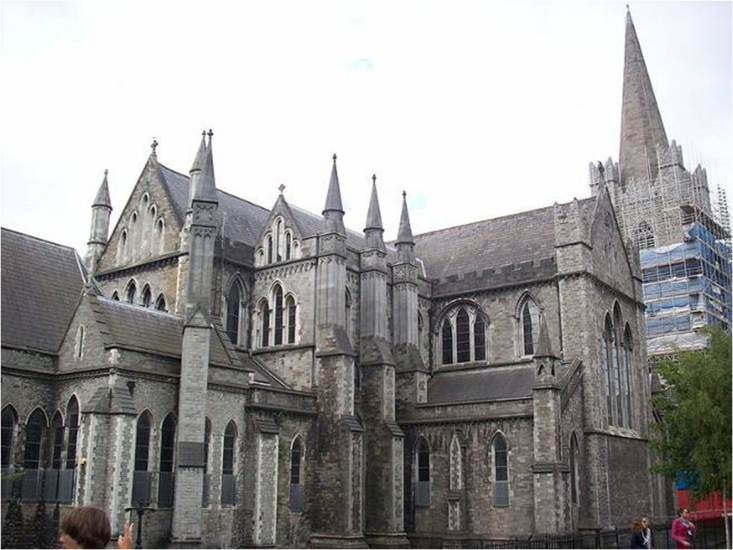 Собор св. Патрика,  Дублин
В 1699 году Свифт стал священником и получил приход в Ирландии.
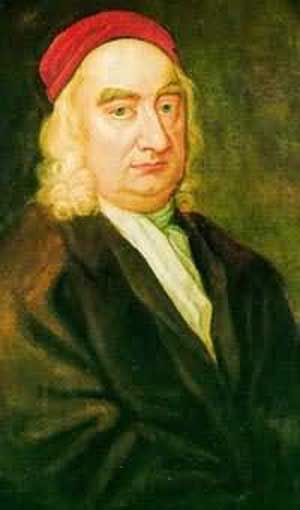 Часто ездил в Англию, где серьезно занялся политикой и литературой.
ГДЕ-ТО ТАМ В ДАЛЁКОЙ ДАЛИ,ГДЕ БЫВАЛИ ВЫ ЕДВА ЛИ,НА ЗЕМЛЕ ОДНОЙ ИЗ СТРАНЖИЛ ДОБРЕЙШИЙ ВЕЛИКАН.
Лемюэль                              Гулливер
Книга «Путешествия Гулливера» стала одной из наиболее часто читаемых книг во многих странах мира, а также десятки раз экранизировалась.
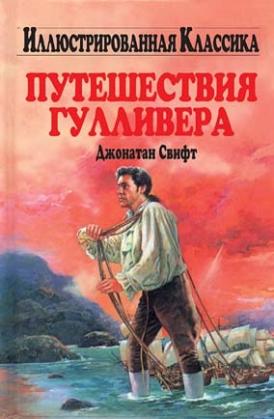 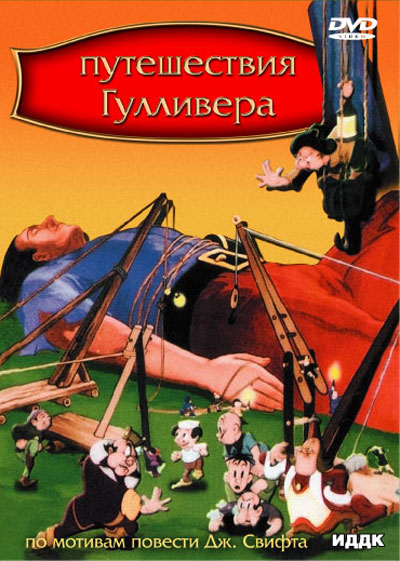 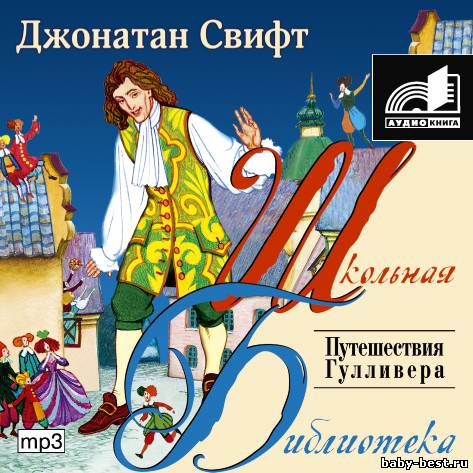 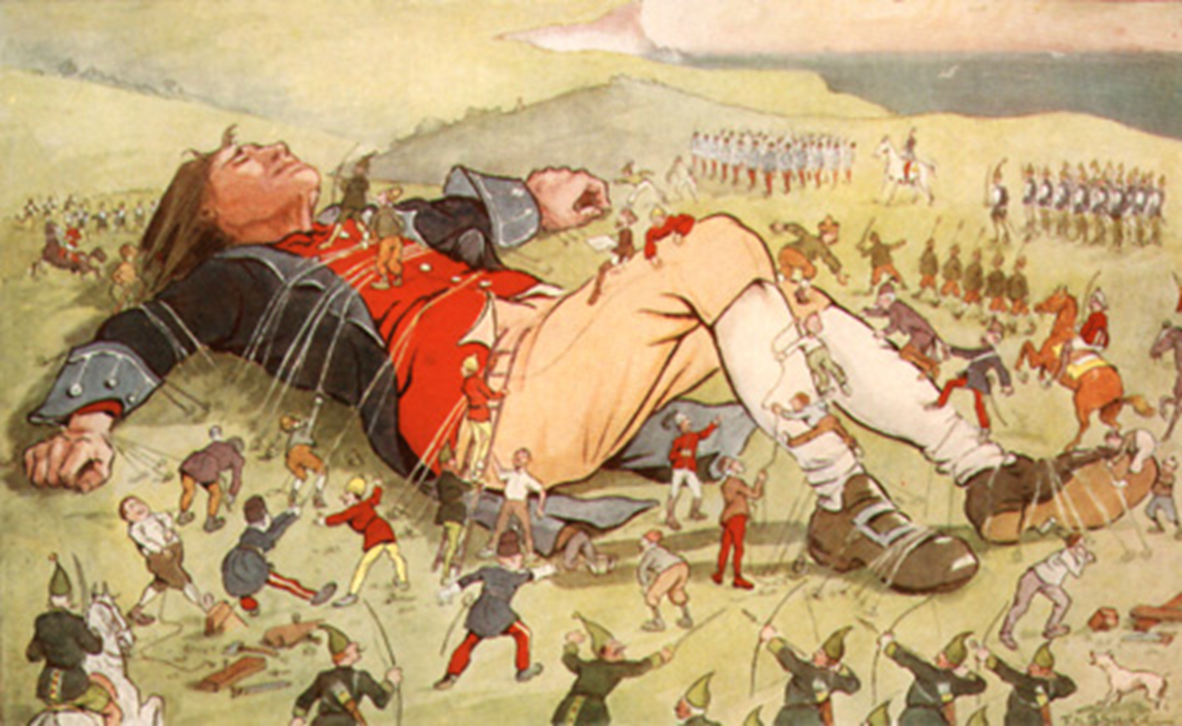 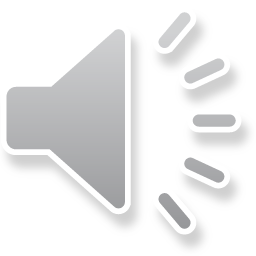 05.05.2020
22
Это интересно!
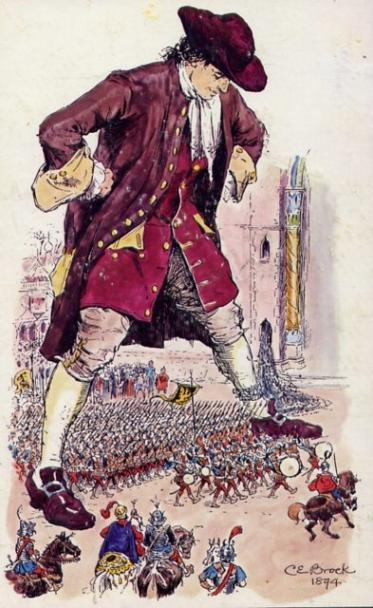 Джонатана Свифта можно смело назвать ясновидящим: в «Путешествии Гулливера» он упоминает о двух спутниках планеты Марс, которые были открыты в 19 веке, книга его вышла
 в  18 веке.
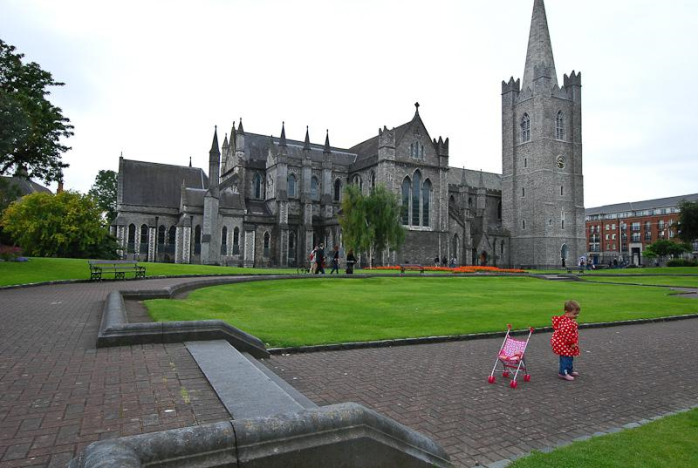 Умер Джонатан Свифт 19 октября 1745 года  и похоронен в соборе Святого Патрика – в главном протестантском соборе Ирландии.
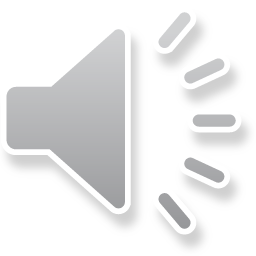 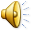 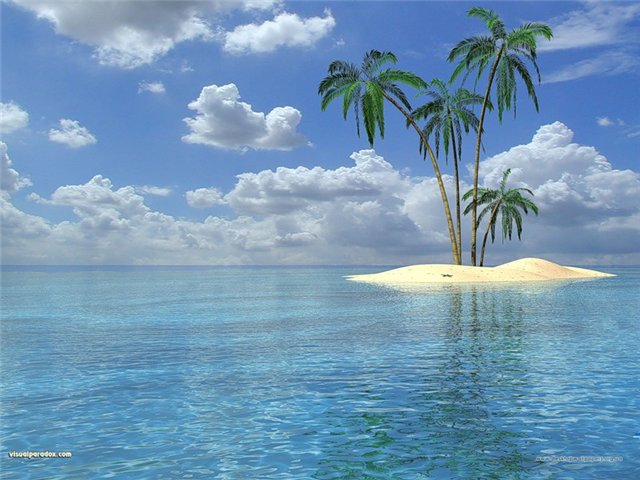 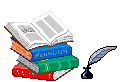 ОСТРОВ ЧТЕНИЯ
ОСТРОВ ВСТРЕЧ
СЛОВАРНАЯ РАБОТА
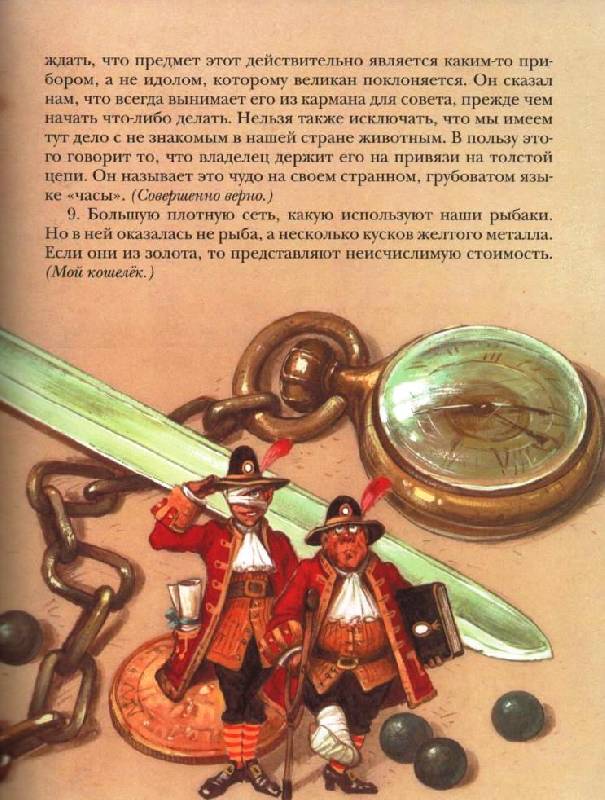 Лилипут-    
  человек очень 
маленького роста, 
карлик.
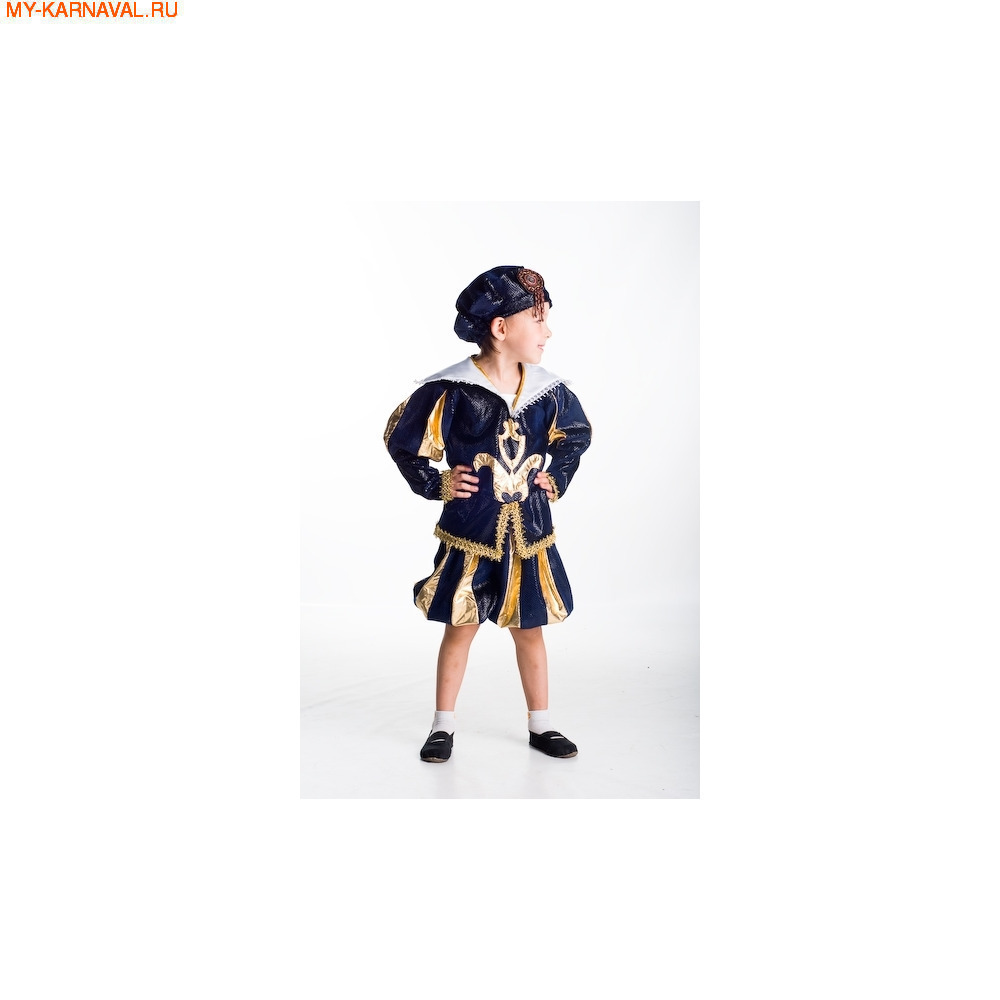 Мальчик - паж – 
молодой 
человек из дворян, 
состоящий при 
знатной особе,
 короле.
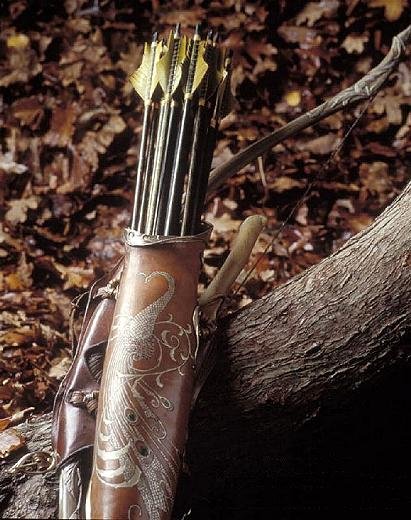 Колчан-
футляр 
для
 стрел.
Посол-
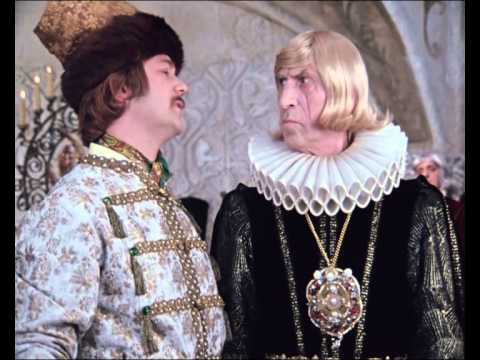 это дипломатический 
служащий, который 
представляет интересы 
своего государства и своих граждан на территории 
другого государства.
ЧТЕНИЕ ТЕКСТА
УЧЕБНИК  СТР. 160 - 165
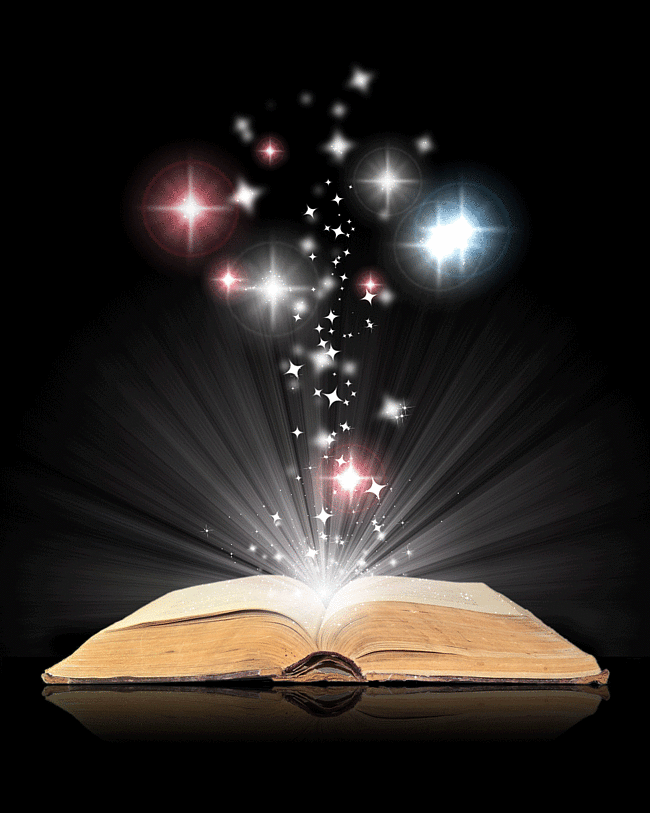 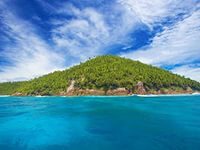 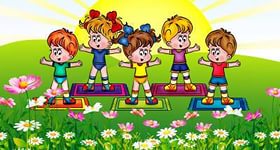 ОСТРОВ ОТДЫХА
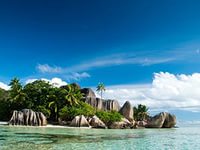 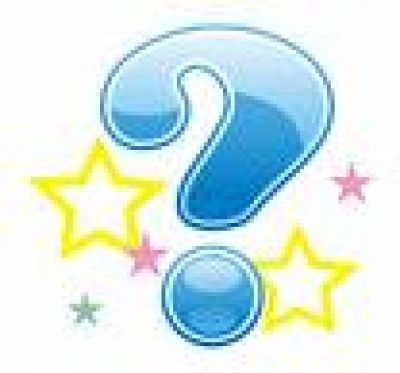 ОСТРОВ ВОПРОСОВ
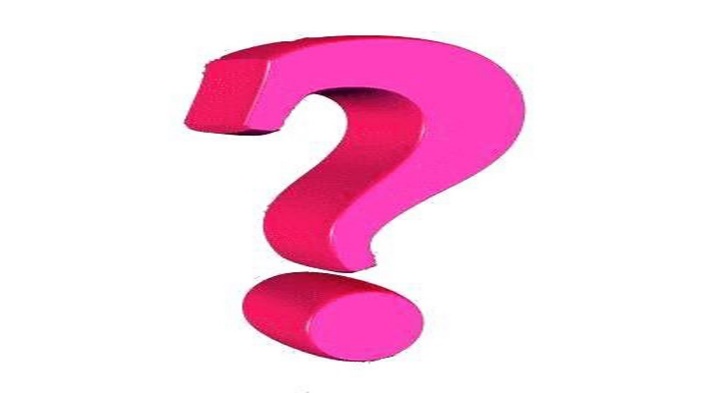 ОСТРОВ ВОПРОСОВ
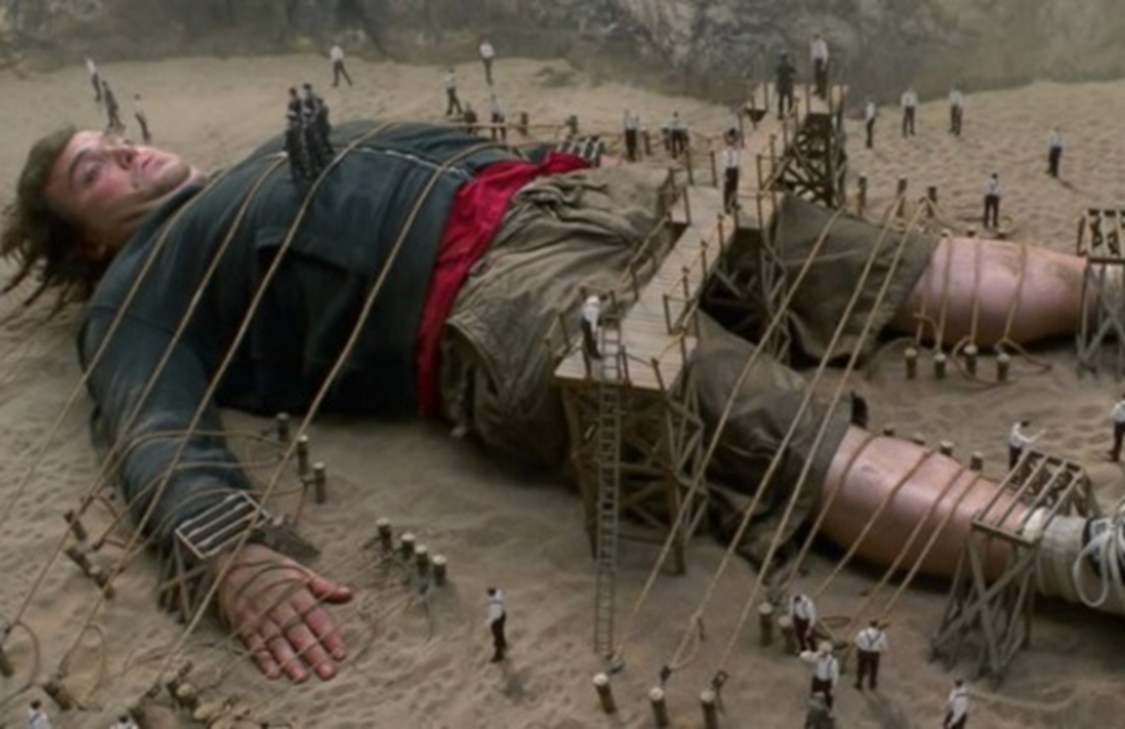 Обычная
бочка - 98см
Лилипутская 
Бочка - В 12  раз 
          меньше
98:12=8см
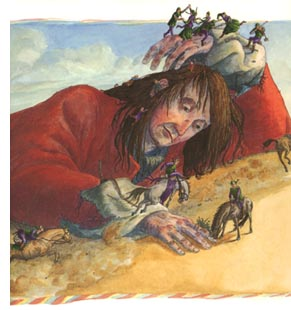 Что хотел сделать
 Гулливер, когда лилипуты мешали ему уснуть?
Почему он этого не сделал?
« Солнышко героя»
УМНЫЙ
ТЕРПЕЛИВЫЙ
мстительный
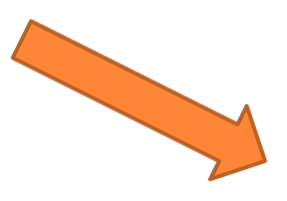 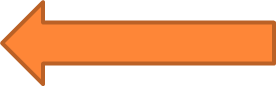 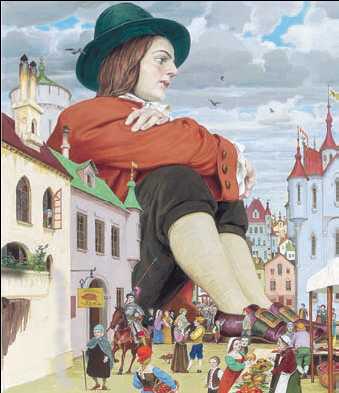 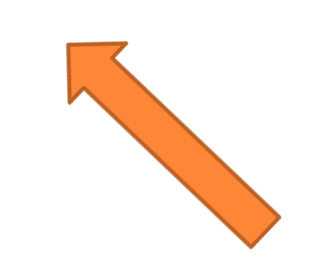 Гулливер
УВАЖИТЕЛЬНЫЙ
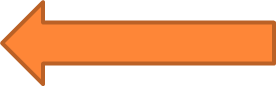 добрый
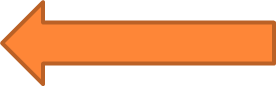 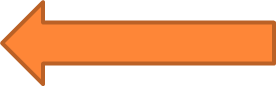 сильный
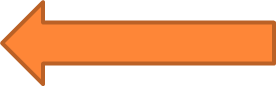 догадливый
способным к состраданию
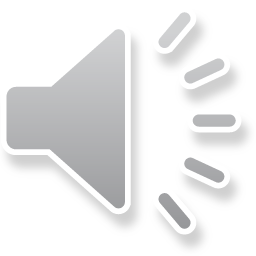 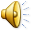 ОСТРОВ      НАХОДОК
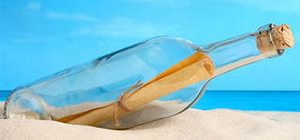 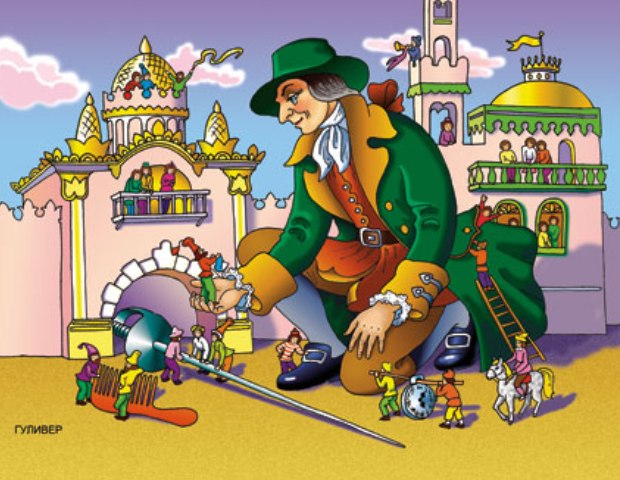 Главная мысль произведения
В мире много ещё неизученного.
Нужно верить в чудеса.
Все люди на земле должны 
жить в мире.
Нужно уважать людей.
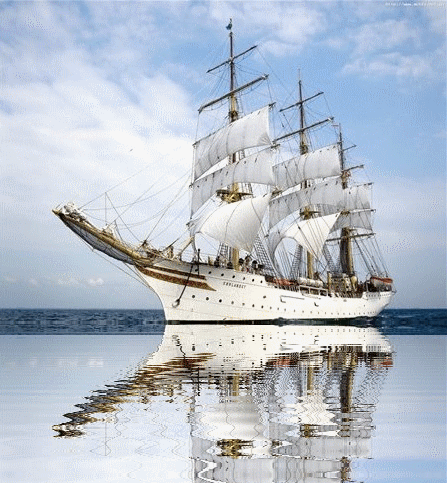 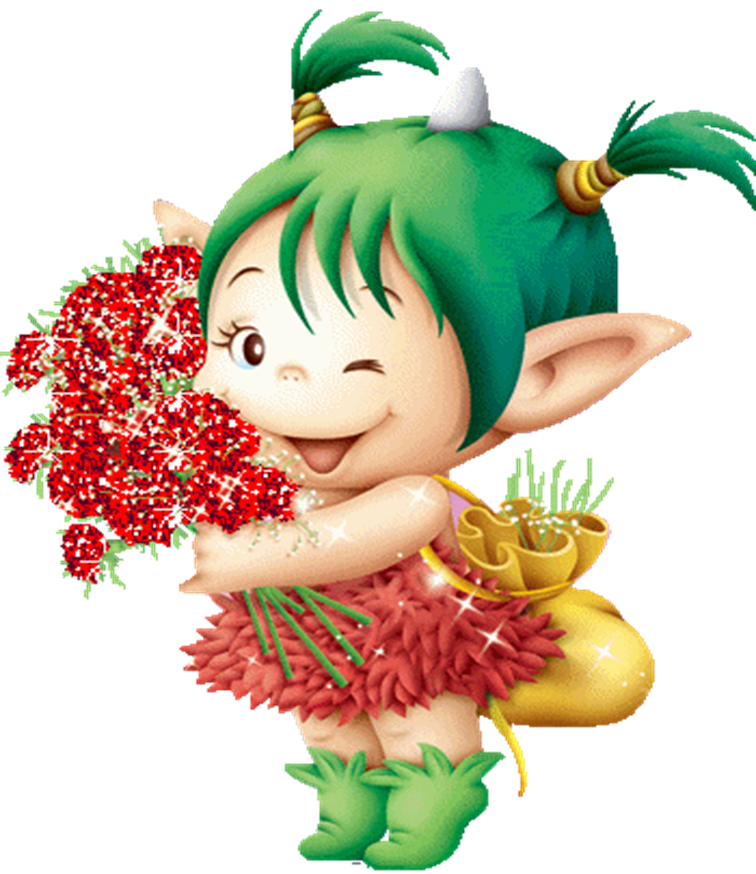 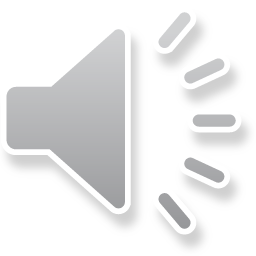 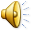 Домашнее задание
Это большой секрет!
 
Вы получите его на 
конфете.
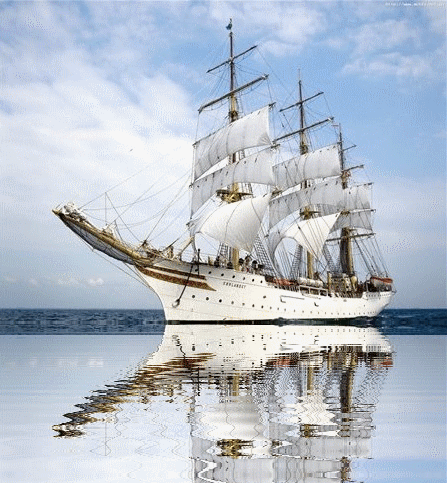 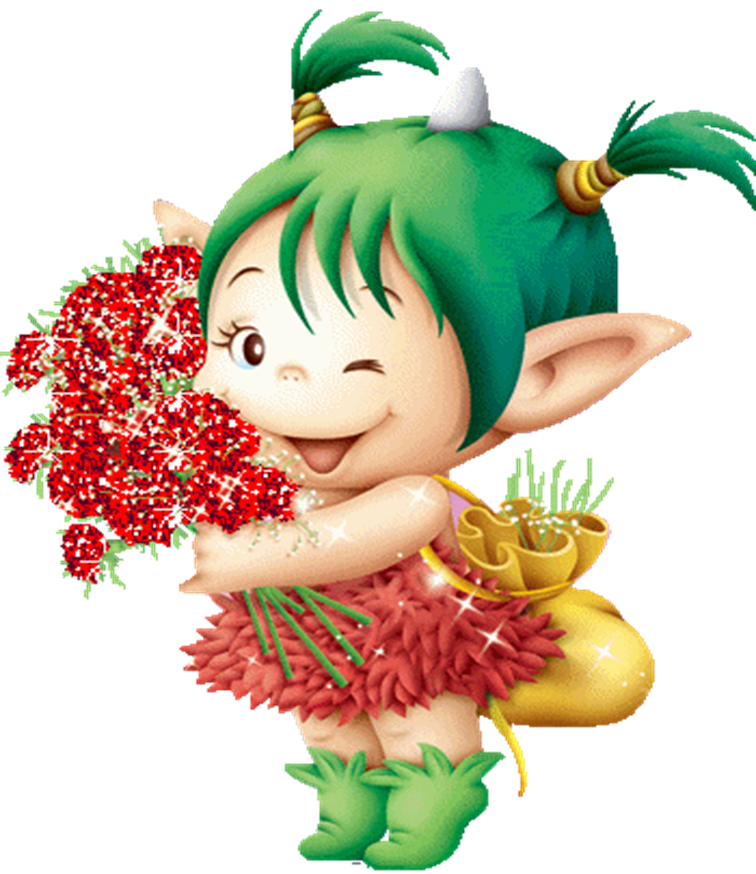 Спасибо за урок !
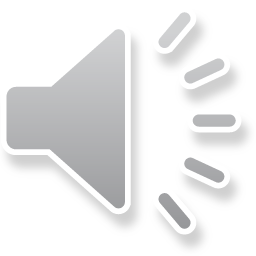 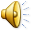